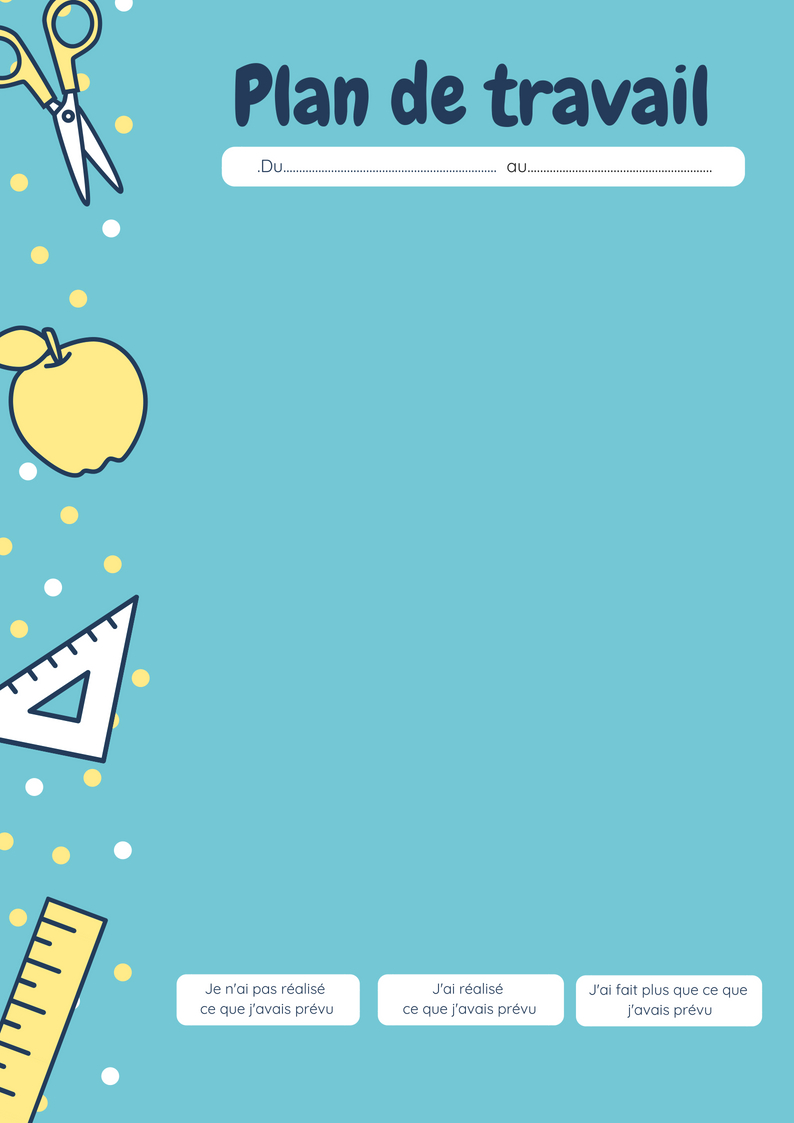 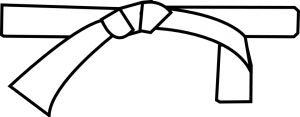 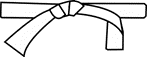 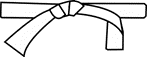 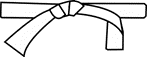 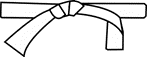 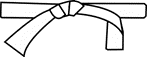 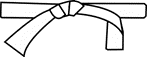 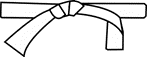 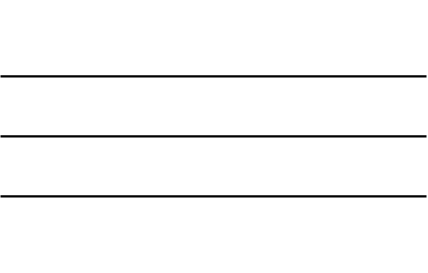 Chef d’œuvre en cours
Poésie / lecture en cours
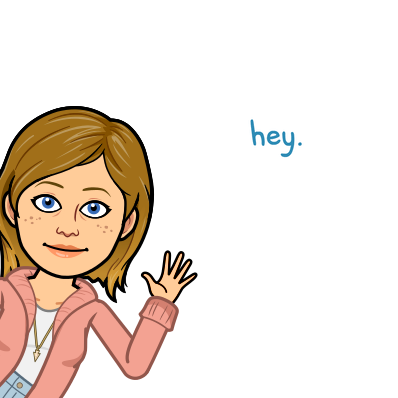 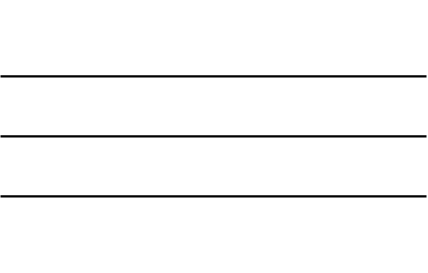 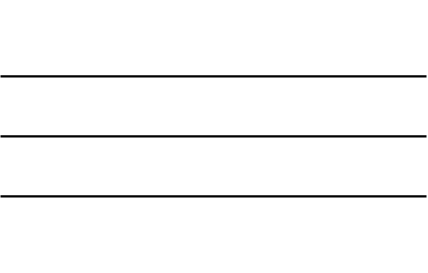 Mon avis
L’avis de la maitresse
Remarques pour le prochain plan: